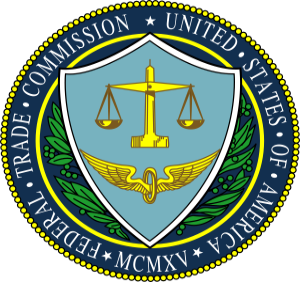 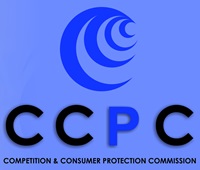 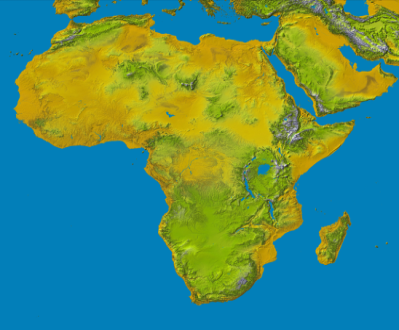 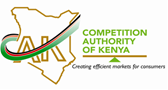 The Fifth Annual African Consumer Protection Dialogue Conference
10th- 12th September 2013
Livingstone, Zambia

Consumer Protection and Competition Remedies

John Nderitu Mwangi
Competition Authority of Kenya
INTRODUCTION
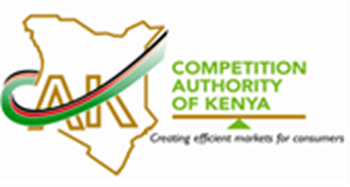 Consumer Protection Policy(CPP) and Competition Policy(CP) are largely interdependent instruments of economic policy.
 tensions exists between the policies; 
 differences in how those policies work; 
 different process by which decisions are taken and implemented
need for consideration of the institutional arrangements to ensure efficient coordination.
 goal of CPP  and CP is consumer welfare
 root of both is the recognition of an unequal relationship between consumers and producers.
'' A Kenyan economy with globally efficient markets and enhanced consumer welfare for shared prosperity.''
2
Consumer Protection and Competition Remedies
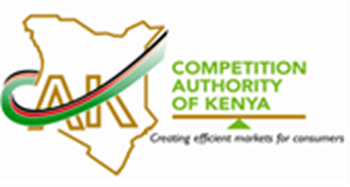 The Kenya’s Competition Act No. 12 of 2010 for example recognizes the dual principle in regard to consumer protection and competition law. 
The object of the Act is to:
Increase efficiency in the production, distribution and supply of goods and services;
Promote innovation;
Maximize the efficient allocation of resources, and ; 
protect consumers.
'' A Kenyan economy with globally efficient markets and enhanced consumer welfare for shared prosperity.''
3
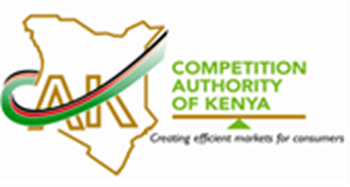 Consumer Welfare
Protection of consumers  in Kenya accomplished by :
prohibiting  false and misleading representations of goods  and services
 prohibiting unconscionable conduct( both consumers and firms in  business transactions are protected)
 persons in trade should adhere to safety standards and no unsafe goods should be supplied. 
Ensuring product information standards if so prescribed.
 the Authority to declare a consumer product safety or information standards ( through a notice)
 compensation for any loss or damage in respect of unsuitable goods
'' A Kenyan economy with globally efficient markets and enhanced consumer welfare for shared prosperity.''
4
Competition Remedies
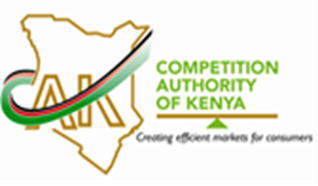 The Competition Act deals in the following:
Restrictive trade practices( restrictive agreements-cartels and abuse of dominance)
Control of Mergers
Unwarranted concentration of economic power, and;
Consumer welfare
'' A Kenyan economy with globally efficient markets and enhanced consumer welfare for shared prosperity.''
5
Advantages of a Dual Approach
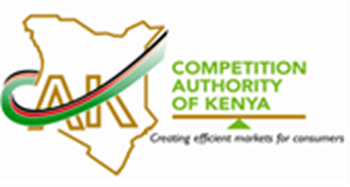 '' A Kenyan economy with globally efficient markets and enhanced consumer welfare for shared prosperity.''
6
Conclusion
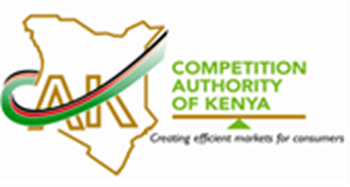 the two disciplines focus on different market failures and offer different remedies,
both aims to promote consumer welfare. 
Competition policy promote total welfare
  remedies in both disciplines can be divided into administrative and criminal.
competition remedies includes fines, jail term, interim relief and exemptions.
 remedies  in consumer welfare include recall, refund, repair, replacement and fines. 
the two disciplines are mutually re-enforcing.
'' A Kenyan economy with globally efficient markets and enhanced consumer welfare for shared prosperity.''
7
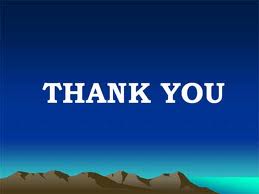